Pilotprojekts tālizpētes datu izmantošanai Kadastra datureģistrācijā un aktualizācijā
Vents Priedoliņš, Kadastra attīstības vadītājs
Rīga, 2023
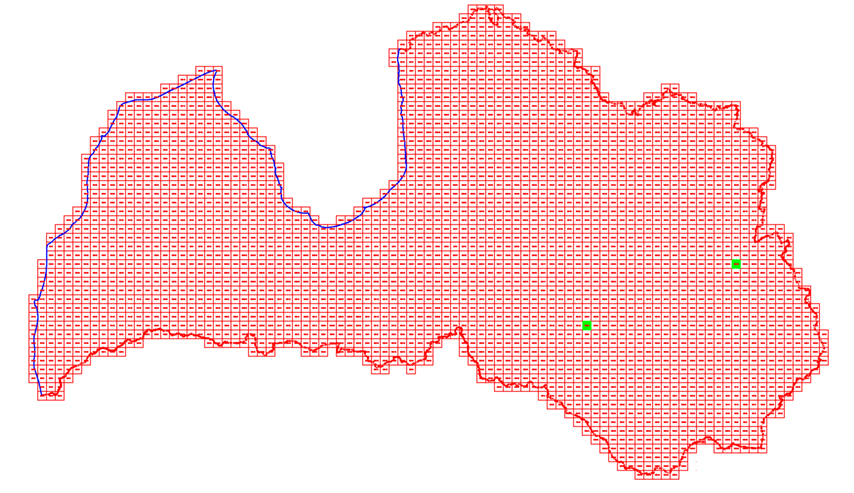 PILOTPROJEKTS  2020 - 2021
LĢIA iegūtie LiDAR dati (vismaz 4pt/m2)

Rēzeknes tehnoloģiju akadēmija
2
Iespēja izvērtēt skenera tipus
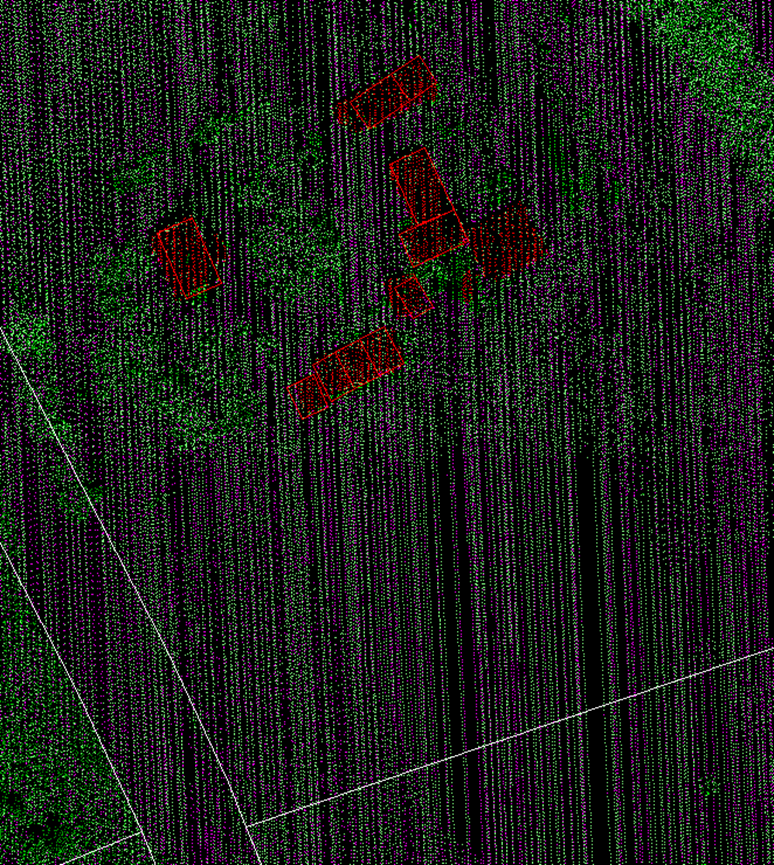 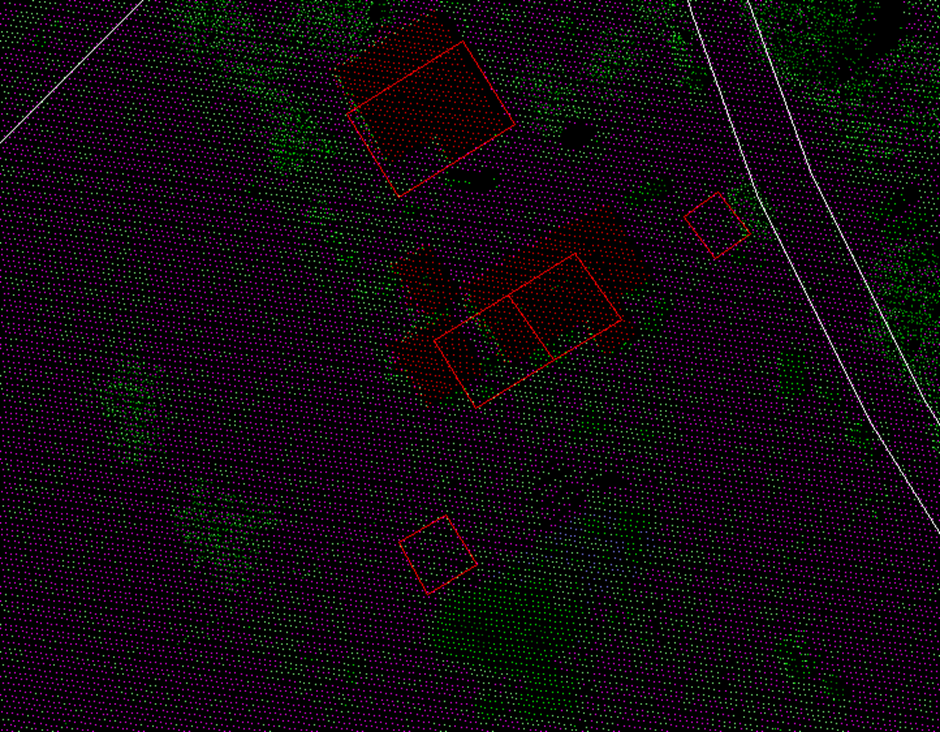 Rotācijas tipa skeneris
Svārsta tipa skeneris
3
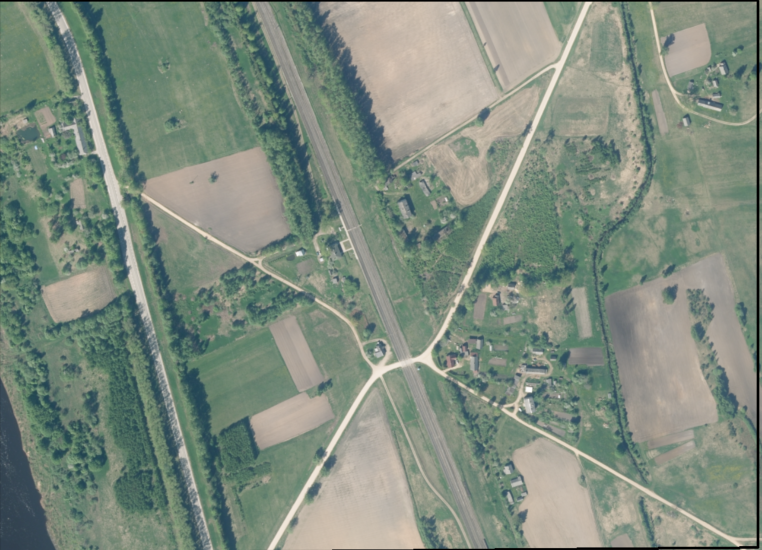 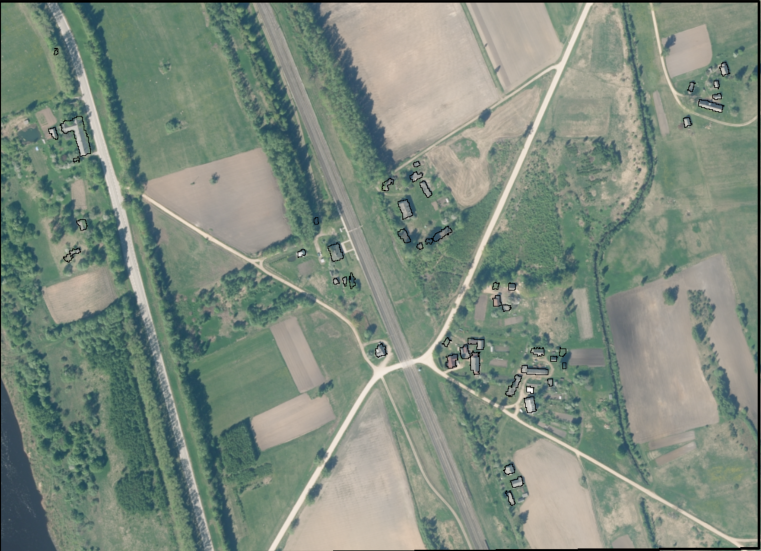 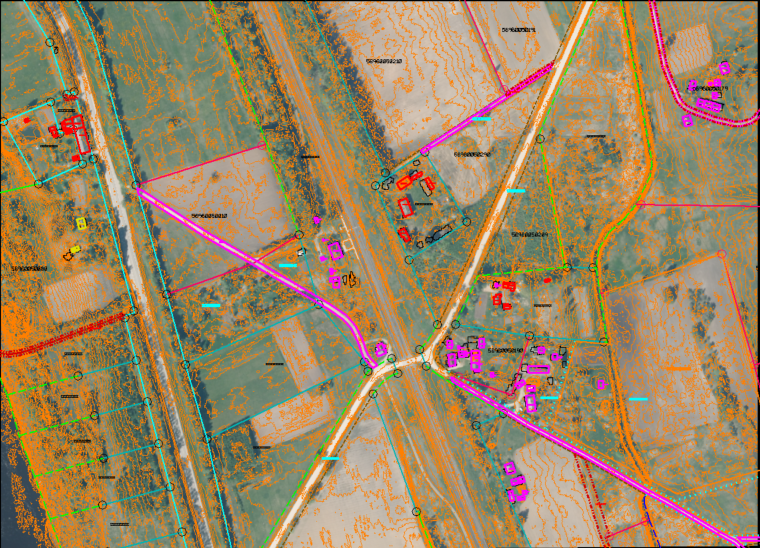 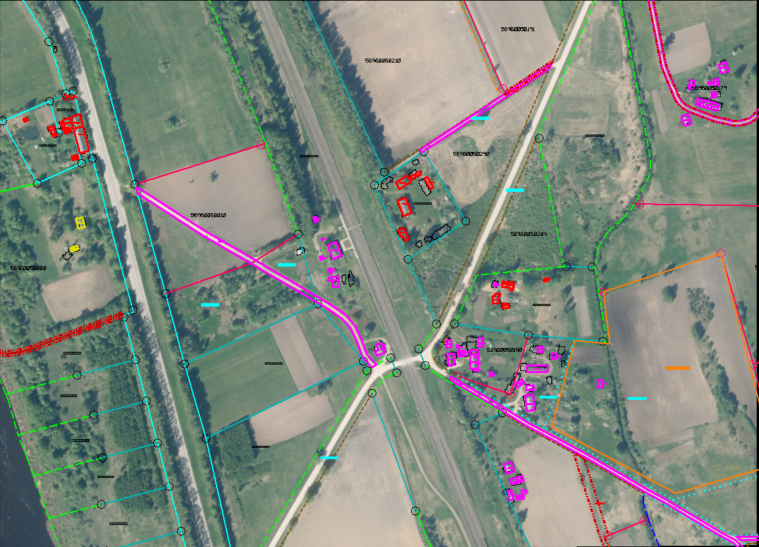 IZMANTOJAMIE DATI
4
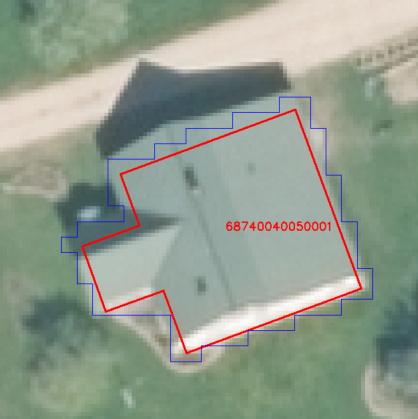 Ēkas, kur kontūras kadastra kartē un saņemtajos materiālos sakrīt
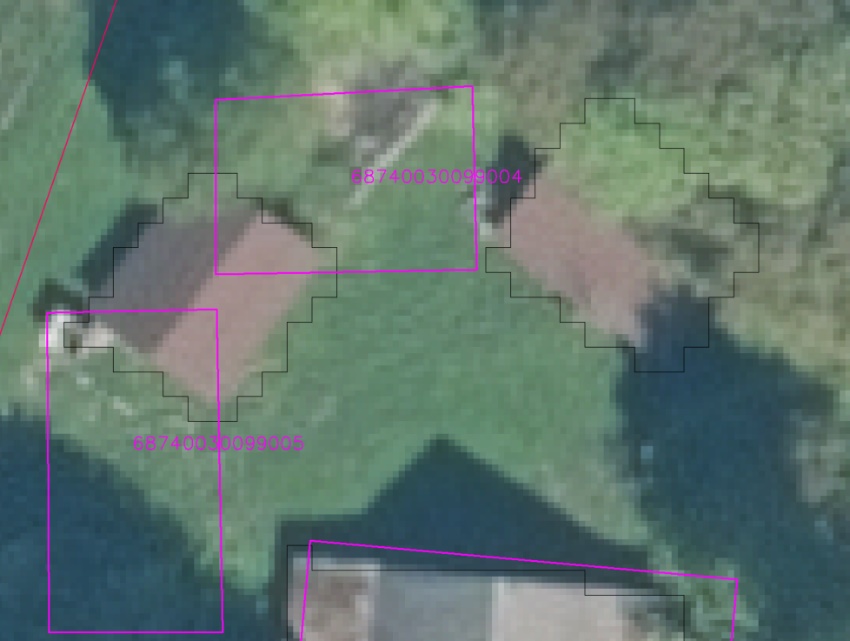 Ēkas, kuras ir reģistrētas Kadastrā, bet novietojums ir neatbilstošs
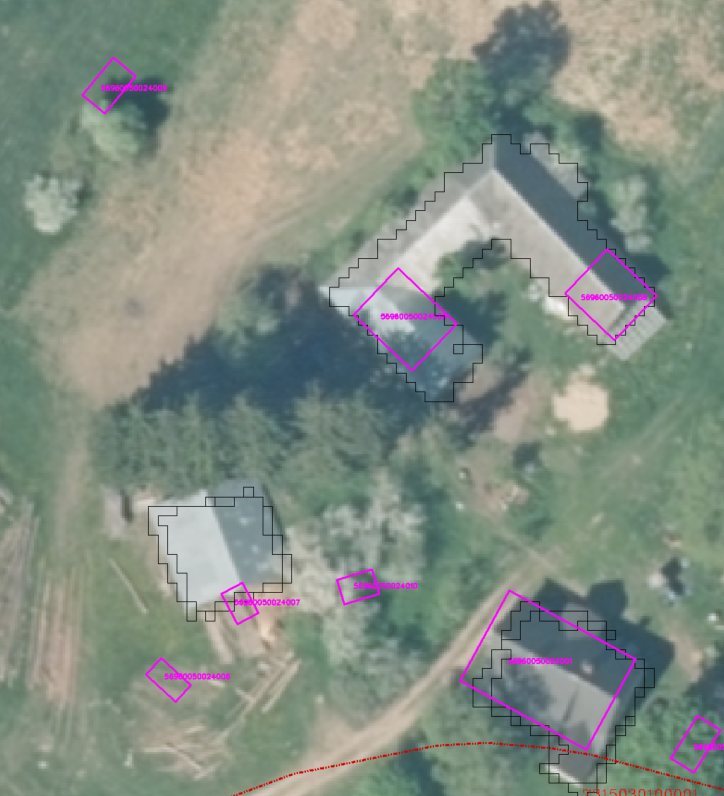 Ēkas, kurām konstatējamas neatbilstības apjoma rādītājos
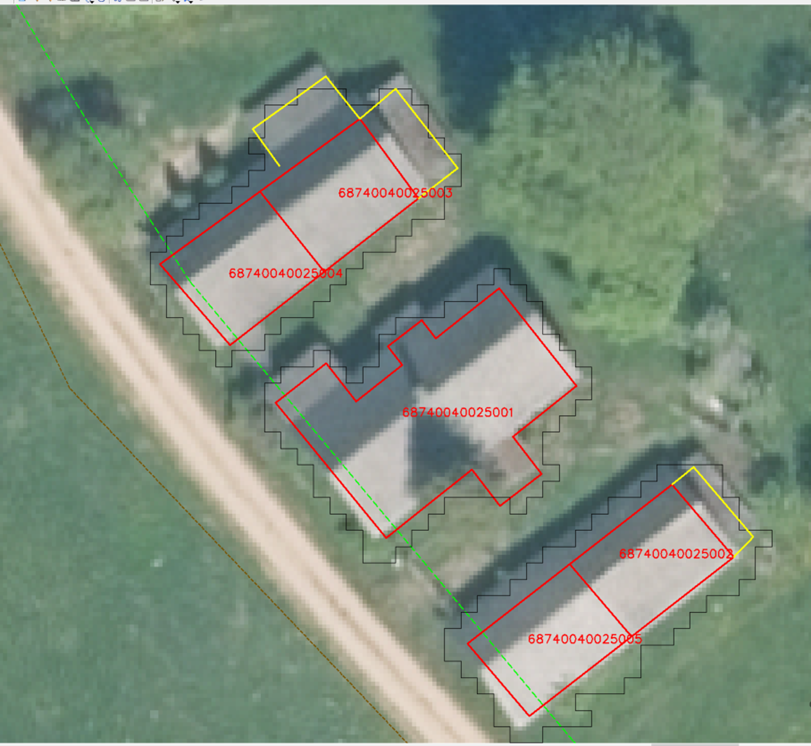 Ēkas, kurām konstatējamas iespējamas pārbūves
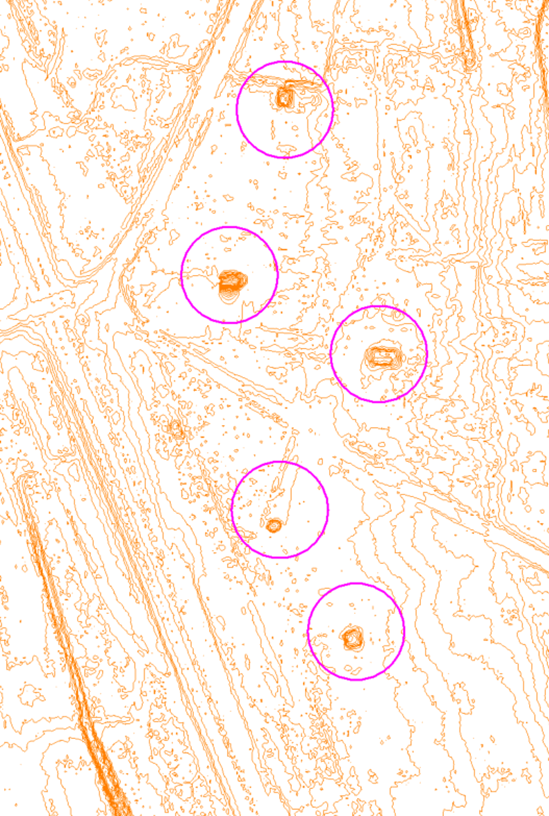 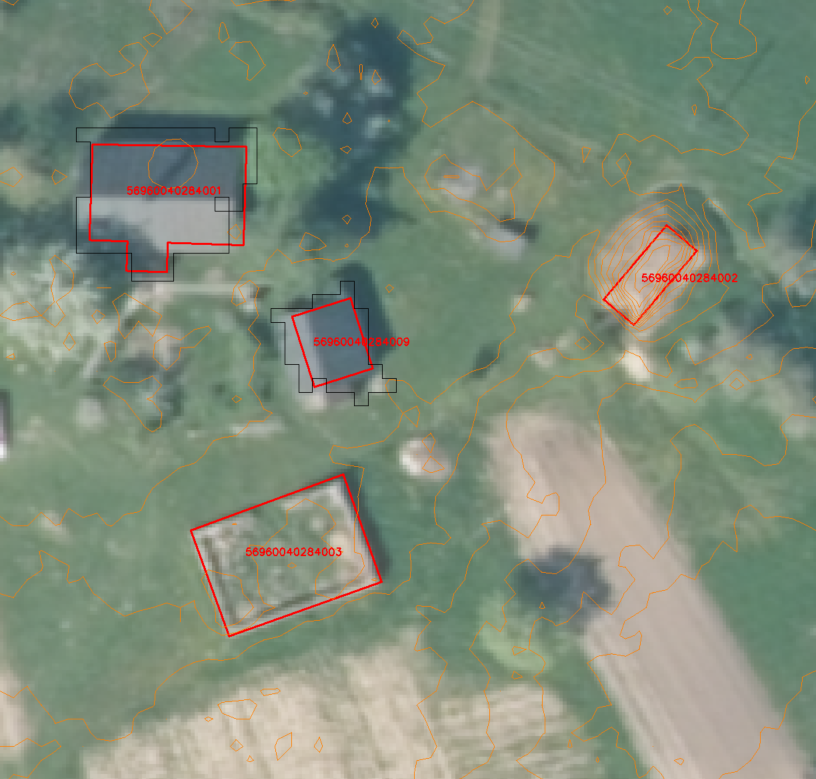 Ēkas, kuras ir Kadastrā, bet tālizpētes materiālos neparādās tieši
9
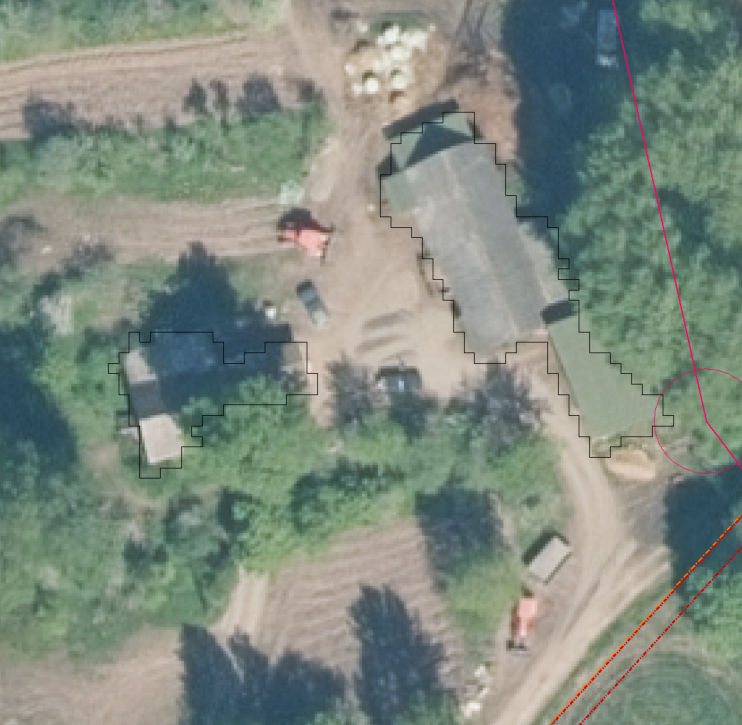 Ēkas, kuras Kadastrā nav
10
33%
Ēkas kontūras novietojums būtu precizējams
24%
Ēkas apjoma rādītāji ir būtiski mainījušies
Apskatītajās teritorijās konstatēts
16%
Ēkām Kadastrā būtu jābūt par 16% vairāk
11
[Speaker Notes: Vidējā darba samaksa par 3.ceturksni (ar piemaksām)]
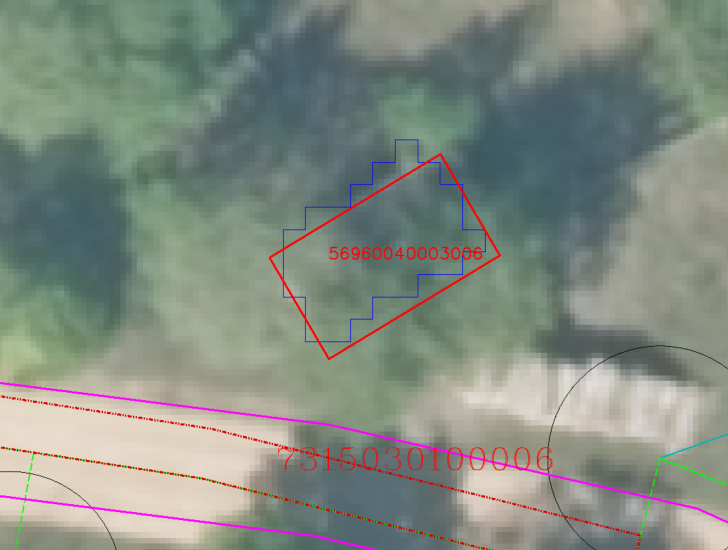 Kāpēc LiDAR?
Ēkas zem kokiem un krūmiem

Ortofoto nobīde

Nākotnē skatāmies arī uz citiem datiem – ēkas augstums, jumta konfigurācija u.c.
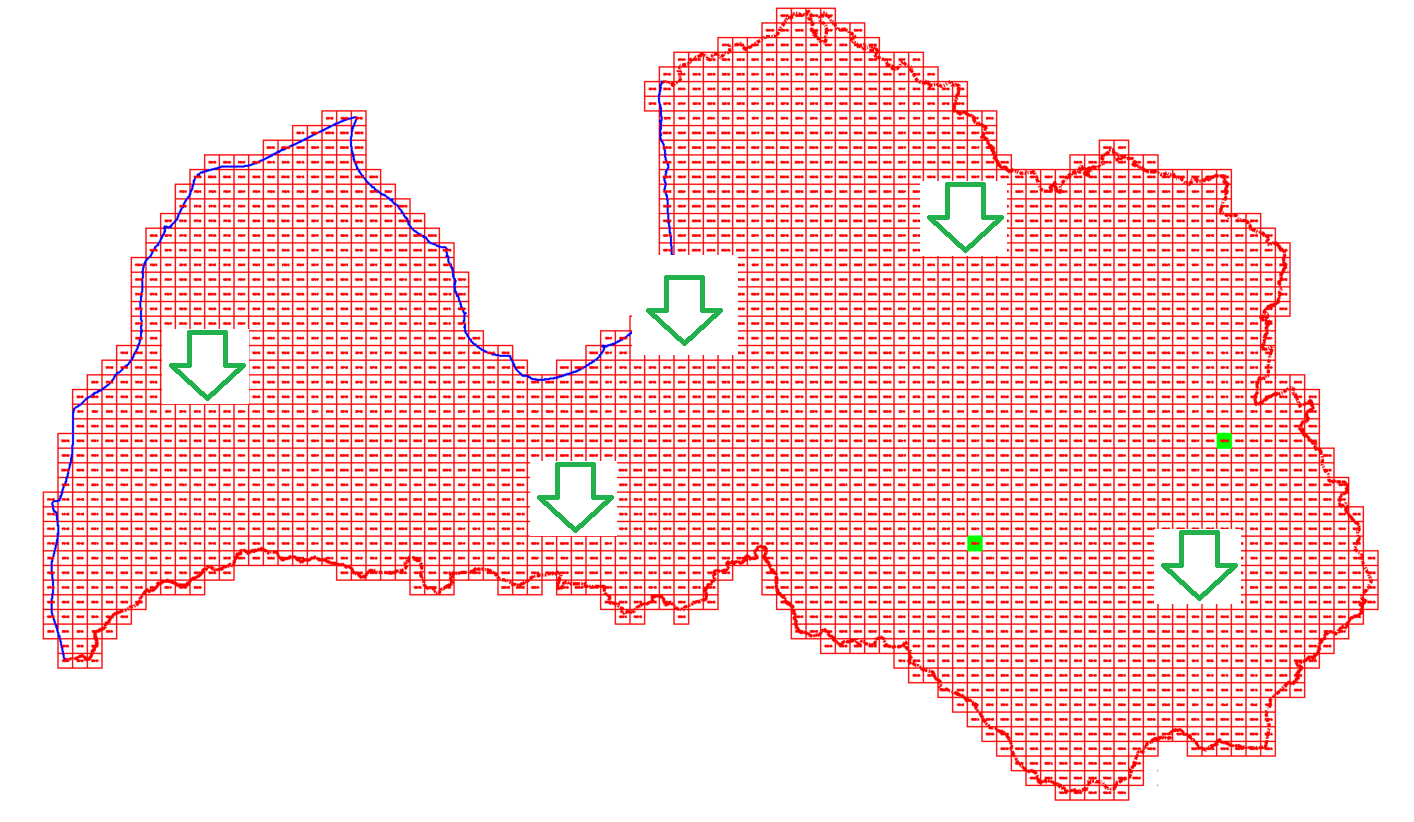 PILOTPROJEKTS  2022 - 2023
Nepieciešmi grozījumi normatīvajos aktos

Pašvaldību iesaiste
13
PALDIES!
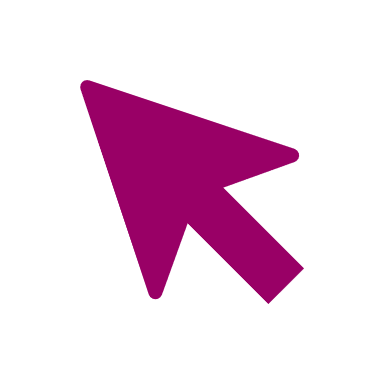 www.vzd.gov.lv
/Valstszemesdienests 
@ZemesDienests
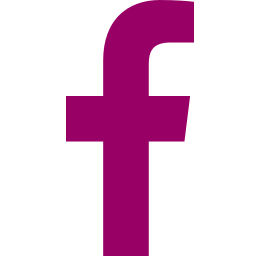 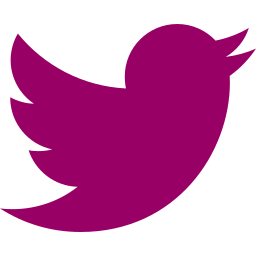